程式：畫給你看
1
角色製作
2
使用預設角色
3
角色程式碼
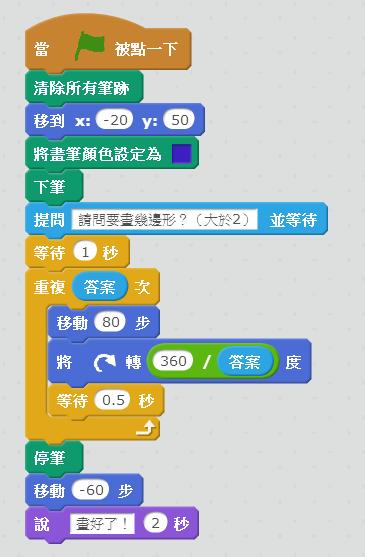 4
小提醒
正多邊形表示角度與邊長都相同，例如：正三角形內角為60度，正四邊形內角為90度。
要畫正多邊形的圖形也可以視為是「畫一段固定的距離後，旋轉（360/邊數）度」，重覆執行（邊數）次，例如：畫正三角形「畫一段固定的距離後，旋轉（360/3）度」，重覆執行（3）次。
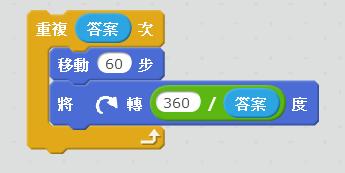 5